Ekonomické pojmy v právu I
Ekonomické základy práva
Přednáška 18.2. 2019
Ekonomické instituty a právo
Mnohé ekonomické instituty vznikají v důsledku lidského jednání
Právo je teprve následně „dohání“ svojí regulací

Příkladem např. účetnictví a jeho faktický vznik dávno před tím, než začalo být regulováno právními normami

V rámci tohoto předmětu se zaměříme na ekonomickou podstatu různých právních vztahů a pojmů
Bez chápání ekonomické podstaty regulace nelze chápat právo jako celek
Pojmy probírané v dnešní přednášce
Tržní mechanismus
Minimální mzda
Peníze / měna / kryptoměny
Hodnota vs. cena; pohledávky
Problematika týkající se úroku
Tržní mechanismus I
Interakce mezi subjekty trhu
Nabízejí – poptávající
Usilování o uspokojování potřeb


Friedman (L.E. Read)
I, Pencil
https://www.youtube.com/watch?v=QJ4Z9iYA2F0
13:20 – 16:05
Tržní mechanismus
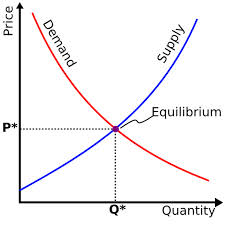 Tržní mechanismus
Nabídka
Poptávka
Cena
Zdroj: Economics Stack Exchange
Minimální mzda
Zákonem stanovená „minimální cena“ práce
Účel je většinou deklarován tak, že má zajistit určitý minimální standard / minimální výši odměny za práci

Jaké může příliš vysoko nastavená minimální mzda přinášet mj. důsledky?
Minimální mzda
Zákonem stanovená „minimální cena“ práce
Účel je většinou deklarován tak, že má zajistit určitý minimální standard / minimální výši odměny za práci

Jaké může příliš vysoko nastavená minimální mzda přinášet mj. důsledky?
vyšší míra nezaměstnanosti?
obtížnější hledání zaměstnání u méně kvalifikovaných zaměstnanců?
 „černé“ zaměstnávání?
???
Peníze a měna
Penězi může být v obecné rovině vše, co je obecně přijímáno, jako prostředek směny 								(Mishkin, 2004)

Základní funkce peněz:
Prostředek směny
Účetní jednotka
Uchovatel hodnoty
Peníze a měna
Měnou „ „rozumíme onen druh peněz, který v jednotlivém státě ve smyslu právním za peníze platí“									(Bráf, 1888)

Měna je „ druh peněz, který je v daném státě každý povinný přijímat jako platidlo, a který je současně i určitým kriteriálním nástrojem kvantifikace všech jevů a procesů probíhajících v národním hospodářství“		(Grůň, 1996)

Měna jako zákonné platidlo (legal tender, gesetzliches Zahlungsmittel)
„Kryptoměny“
Nejedná se o měnu  - není zákonným platidlem
Různé druhy:
Bez emitenta
Emitované 
Emitované soukromou institucí
Emitované veřejnou institucí

Splňují v současné době kryptoměny výše vymezené funkce peněz?
Jsou spíše penězi nebo „investičními“ (spekulativními) instrumenty?
Cena a hodnota
Nejsou synonyma
Cena vzniká na trhu či je uměle dána cenovým předpisem

„ Zatímco hodnota nemovitosti (či obecně jakéhokoliv ekonomického statku) je podložena dlouhodobými vnitřními fundamenty, cena je vždy průsečíkem poptávky a nabídky v daném konkrétním čase. Může se proto změnit velmi rychle.“										(Tomšík, 2016)

Bubliny na trhu
https://www.cnb.cz/cs/o_cnb/blog_cnb/prispevky/tomsik_20161212.html
Dluh
Závazek dlužníka poskytnout nějaké plnění
Pojem dluh je většinou chápán ve vztahu k peněžnímu plnění
Věřitel má za dlužníkem pohledávku, dlužník má vůči věřiteli závazek

Pohledávka je aktivem
Není-li to předmětem smluvního (či objektivního) omezení, pak s ní může být nakládáno (postup, rozdělení, zástava, atd.)  

Jaké podoby (formy) může mít pohledávka?
Obecně k úroku
Výnosy ze zapůjčení peněžních prostředků jsou obecně označovány jako úrok													(Rejnuš, 2016)


Různé teorie úroku:
Klasická teorie úrokových sazeb
Úroková teorie likvidity
Úroková teorie zapůjčitelných fondů
Úroková teorie racionálního očekávání, atd.
Klasická teorie úrokových sazeb
Spojena se jmény Eugena Böhm-Bawerka (brněnský rodák) a Irwinga Fishera

Vychází z předpokladu, že  lidé preferují běžnou okamžitou spotřebu před spotřebou budoucí, tzv. hledisko časové preference

Klasická teorie tak chápe úrok jako „odměnu za čekání“
Klasická teorie úrokových sazeb
Co je to odložení spotřeby?

Představte si situaci, kdy jste vyhráli v loterii a máte na výběr získat 900 tis. Kč dnes nebo 1 mil. Kč za 5 let. Jaké je Vaše rozhodnutí?
Klasická teorie úrokových sazeb
Co je to odložení spotřeby?

Představte si situaci, kdy jste vyhráli v loterii a máte na výběr získat 900 tis. Kč dnes nebo 1 mil. Kč za 5 let. Jaké je Vaše rozhodnutí?

A co kdyby jste volili mezi 700 tis. Kč dnes či 1 mil. Kč za 5 let? Rozhodli byste se jinak?
Úroková teorie likvidity
Spojena se jménem Johna Maynarda Keynese

Vychází z předpokladu, že  úrok je platbou za obětování vzácného zdroje – likvidních peněz

Teorie likvidity tak chápe úrok jako „odměnu za obětování likvidity“
Úroková teorie likvidity
Co je to obětování likvidity?

	příklad:
Představte si, že máte na bankovním účtu 1 mil. Kč. Můžete se rozhodnout, že jej budete investovat do čehokoli. Není ovšem nijak úročený.

Nyní si představte, že máte možnost za 1 mil. Kč nakoupit dluhopisy (ne kótované, hůře prodejné) splatné za 5 let. Dluhopisy jsou garantované bankovní institucí, proto jsou relativně bezpečné. Jak vysoký by musel být roční kupón, abyste si je pořídili?
Teoretické rozlišování
Smluvní úrok 
běžný
z prodlení

Zákonný úrok
z prodlení – vyplývá z ustanovení zákona (v ČR nařízení vlády č. 351/2013)
běžný (v praxi se téměř nevyskytuje)

Úrokové sazby stanovované centrálními bankami
Přes různá označení se většinou jedná o úrokovou sazbu,  za níž si banky mohou u centrální banky ukládat volné prostředky, popř. si od centrální banky volné prostředky půjčovat
Otázky?
Děkuji za pozornost


JUDr. Johan Schweigl, Ph.D.
Johan.Schweigl@law.muni.cz